Государственное бюджетное учреждение Ленинградской области 
«Многофункциональный центр предоставления государственных и муниципальных услуг»
Бизнес-навигатор МСПАО «Федеральная корпорация по развитию малого и среднего предпринимательства»
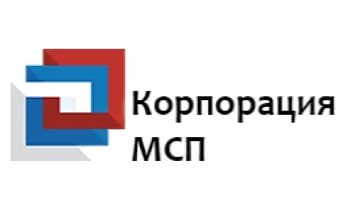 www.mfc47.ru
1
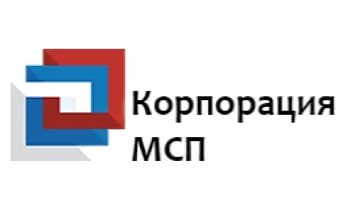 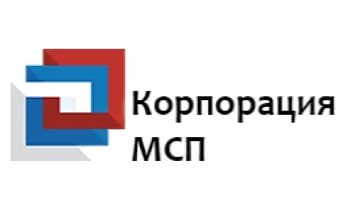 2
www.сайт.ru
[Speaker Notes: Информационные системы Бизнес-навигатора состоят из:

1.Информационная система «ТАСС-Бизнес» — специальный проект информационного агентства ТАСС, созданный в партнерстве с АО «Корпорация "МСП"», — современная площадка бизнес-коммуникаций для малого и среднего бизнеса.
Миссия проекта — содействие развитию малого и среднего предпринимательства через создание среды открытого и эффективного взаимодействия предпринимателей между собой и с крупными компаниями.
«ТАСС-Бизнес» предоставляет удобный доступ к информации и различным сервисам (на основе открытых источников данных), необходимым при решении бизнес-задач по развитию, повышению эффективности и минимизации рисков ведения бизнеса.
Система предоставляет Вам следующие возможности:
		1.1 проверять и осуществлять мониторинг контрагентов;
		1.2 получать уведомления по электронной почте обо всех важных событиях выбранных вами компаний;
		1.3 размещать актуальные контакты и объявления о своей компании;
		1.4 добавлять в партнеры своих контрагентов для более эффективного взаимодействия;
		1.5 отслеживать тендеры и закупки по заданным критериям автопоиска;
		1.6 получать актуальную информационную и аналитическую поддержку, включая ленту экономических новостей ТАСС и интерактивные макроэкономические отчеты по материалам Росстата, ЦБ и ФНС.
«ТАСС-Бизнес» содержит объединённые данные более чем из 20 различных источников, в том числе:
		1.7 регистрационные данные ФНС России;
		1.8 единый реестр субъектов МСП ФНС России;
		1.9 реестр массовых учредителей и иные специализированные картотеки ФНС;
		1.10 картотека арбитражных дел;
		1.11 сообщения о банкротстве компаний;
		1.12 реестр недобросовестных поставщиков;
		1.13 бухгалтерская отчетность.
Субъектам малого и среднего предпринимательства большая часть информации и сервисов системы доступна бесплатно после регистрации на портале информационных ресурсов АО «Корпорации "МСП"». Интерфейс «ТАСС-Бизнес» не требует от пользователя специальных навыков, снабжен системой интерактивных подсказок и поддержки.
«ТАСС-Бизнес» – Ваш проводник в мире информации!

2. Система Жизненные ситуации содержит информацию в формате жизненных ситуаций (кейсов) для физических лиц, субъектов малого и (или) среднего предпринимательства по стадиям жизненного цикла.
Это набор практичных и учитывающих последние требования законодательства решений, составленных экспертами специально для каждого из 90 видов деятельности, представленных в Бизнес-навигаторе. В Системе собраны необходимые для успешной предпринимательской деятельности разъяснения по юридическим, финансовым, кадровым, управленческим вопросам и другим вопросам.
Система Жизненные ситуации помогает предпринимателям успешно решать возникающие задачи, грамотно планировать расходы, результативно развивать свое дело, эффективно пользоваться поддержкой государства и многое другое.
В системе «Жизненные ситуации» вы бесплатно получите готовые решения и ответы на юридические, финансовые и кадровые вопросы для вашего бизнеса. 
		Пошаговые инструкции для 90 видов бизнеса из Бизнес-навигатора МСП. Интерактивные чек-листы и тесты. Проверьте свою компанию и найдите эффективные решения. Узнайте, как вести себя в различных бизнес-ситуациях.
		Более 100 шаблонов документов с пояснениями для каждого вида бизнеса. Скачайте чистые бланки договоров, заявлений, деклараций и приказов. Заполните их по образцу или посмотрите готовые примеры. 
		Бесплатный доступ к 20,5 миллионам документов. Судебная и арбитражная практика, федеральные, региональные документы, все редакции Гражданского, Налогового, Трудового, Уголовного кодексов, Кодекса об административных правонарушениях, Гражданского и арбитражного процессуальных кодексов.
		Полный перечень федеральных и региональных льгот для малого бизнеса и инструментов поддержки. Узнайте, куда нужно обращаться в вашем городе и какие документы собрать, скачайте нужные вам шаблоны.
		Уникальный сервис для расчета налоговой нагрузки. Узнайте точную сумму налогов для вашего бизнеса с учетом отрасли, города и особенностей вашей компании. Расчет на базе 40 000 сочетаний налоговых параметров.

3.Система «ПОТОК» предназначена для создания сайтов, привлечения потенциальных клиентов, сбора аналитики и статистики.
Использовать сервис могут только для субъекты малого и среднего предпринимательства, юридические лица и индивидуальные предприниматели. Зарегистрировавшись как юридическое лицо или ИП, Вы получаете большое количество преимуществ как на сайте smbn.ru, так и в системе «ПОТОК».
Стартовое размещение позволяет вам при использовании системы получить бесплатно три заявки сразу после создания вашего первого сайта в системе «ПОТОК». Тестовое размещение доступно только части тематик.
В системе «ПОТОК» вы можете самостоятельно настроить и запустить рекламную кампанию:
		3.1выбрать площадки и настройки показа,
		3.2 подготовить рекламные материалы.
Использование системы бесплатно, оплата производится только за рекламное размещение. Все материалы проходят обязательную активацию и только после нее могут быть размещены в рекламных системах[1].
По окончании размещения вы сможете получить отчет с результатами рекламной кампании – количество показов, кликов (переходов) и их стоимость, в разделе «Аналитика».
4. Навигатор – геомаркетинговая информационно-аналитическая система Бизнес-навигатор МСП являющаяся Сервисом Портала Бизнес-навигатора МСП (далее – Портал), расположенная в информационно-телекоммуникационной сети «Интернет» по адресу: https://navigator.smbn.ru/ и предназначенная для предоставления информационных услуг Пользователям в соответствии с доступными функциями, указанными в Разделе 1 настоящих условий.]
Бизнес-навигатор мсп
3
www.сайт.ru
[Speaker Notes: Бизнес-навигатор МСП  - это бесплатный ресурс для предпринимателей, которые хотят открыть или расширить свой бизнес, и работать честно, легально, платить все налоги и отчисления, зарабатывая на свое будущее и будущее своих детей. Единственное условие для получения доступа к информации – регистрация на Портале!!!
 Прежде чем изучать сервиса Портала Бизнес-навигатора МСП, ознакомимся с преимуществами зарегистрированного пользователя.]
Возможности Бизнес-Навигатора МСП
4
www.сайт.ru
[Speaker Notes: С помощью Бизнес-навигатора МСП, созданного по принципу «одного окна», Вы можете:
		Выбрать бизнес. 
		Вы узнаете, какой бизнес открыть в своем городе, какие для этого нужны инвестиции и документы.
		Все виды бизнеса легко определяются на карте города.
		Расчет спроса на товары и услуги выбранного бизнеса основан на данных о реальном потреблении более 900 товаров и более 100 видов услуг.
		Бизнес-планы подходят для начинающих и опытных предпринимателей.
		
		Рассчитать примерный бизнес-план. 
Подбор бизнес-плана происходит по выбору пользователя
		Можно рассчитать одинаковые бизнесы в разных локациях или разные - в одном месте
		Система подскажет, сколько вокруг потребителей и конкурентов и имеет ли смысл открывать бизнес.
		Если Вы знаете, сколько денег можете вложить, то навигатор покажет подходящие для открытия бизнесы.
		С примерным бизнес-планом Вы можете обратиться в банк за кредитом.
		Все данные для расчёта примерного бизнес-плана по 171 городу обновляются регулярно.
		Бизнес-навигатор содержит набор из более 300 типовых бизнес-планов, основанных на реальной практике более 5000 российских предпринимателей.


		Найти, где взять кредит и оформить гарантию.
		Бизнес-навигатор укажет расположение отделений банков в Вашем городе, кредитные продукты банков, при наличии вопросов система переадресует на интернет страницу банка для дополнительной информации.
		Также в навигаторе Вы найдете контактные данные государственных гарантийных организаций в Вашем регионе, которые выдают гарантии и поручительства предпринимателям для получения кредитов.
		Бизнес-навигатор укажет расположение отделений банков в Вашем городе, кредитные продукты банков, при наличии вопросов система переадресует на интернет страницу банка для дополнительной информации.
		Также в навигаторе Вы найдете контактные данные государственных гарантийных организаций в Вашем регионе, которые выдают гарантии и поручительства предпринимателям для получения кредитов.
		
		Узнать о мерах поддержки малого и среднего бизнеса. 
		Мы собрали в единую базу все государственные и муниципальные организации, которые поддерживают малый и средний бизнес в Вашем городе.
		На карте указаны расположение таких организаций, их адреса, контактные данные.
		По всем вопросам также можно обратиться в ближайшийМФЦ (многофункциональный центр), позвоните на горячую линию или написать в форму обратной связи.


		Подобрать в аренду помещение для бизнеса. 
		В навигаторе содержится база государственной и частной недвижимости.
		Вы можете увидеть, какое государственное и муниципальное имущество предлагается для предпринимателей.
		Вы можете найти варианты аренды частной собственности для открытия собственного бизнеса и уточнить актуальность предложения.
		Данные о недвижимости обновляются не реже одного раза в месяц.


		Быть в курсе планов закупок крупнейших заказчиков.
		В Бизнес-навигаторе собраны планы закупок всех крупнейших компаний с государственным участием.
		В системе еженедельно актуализируются планы более 200 крупнейших заказчиков.
		Вы можете найти планируемую закупку по официальному справочнику продукции и услуг.
		Вы можете посмотреть закупки по дате объявления или периоду.
		Для получения полной информации Вы сможете перейти на официальный сайт госзакупок, а также посмотреть документы крупнейших заказчиков по закупочной деятельности.


Доступ к бизнес-навигации бесплатный, подключайтесь и открывайте свой бизнес!]
Сервисы бизнес-навигатора МСП
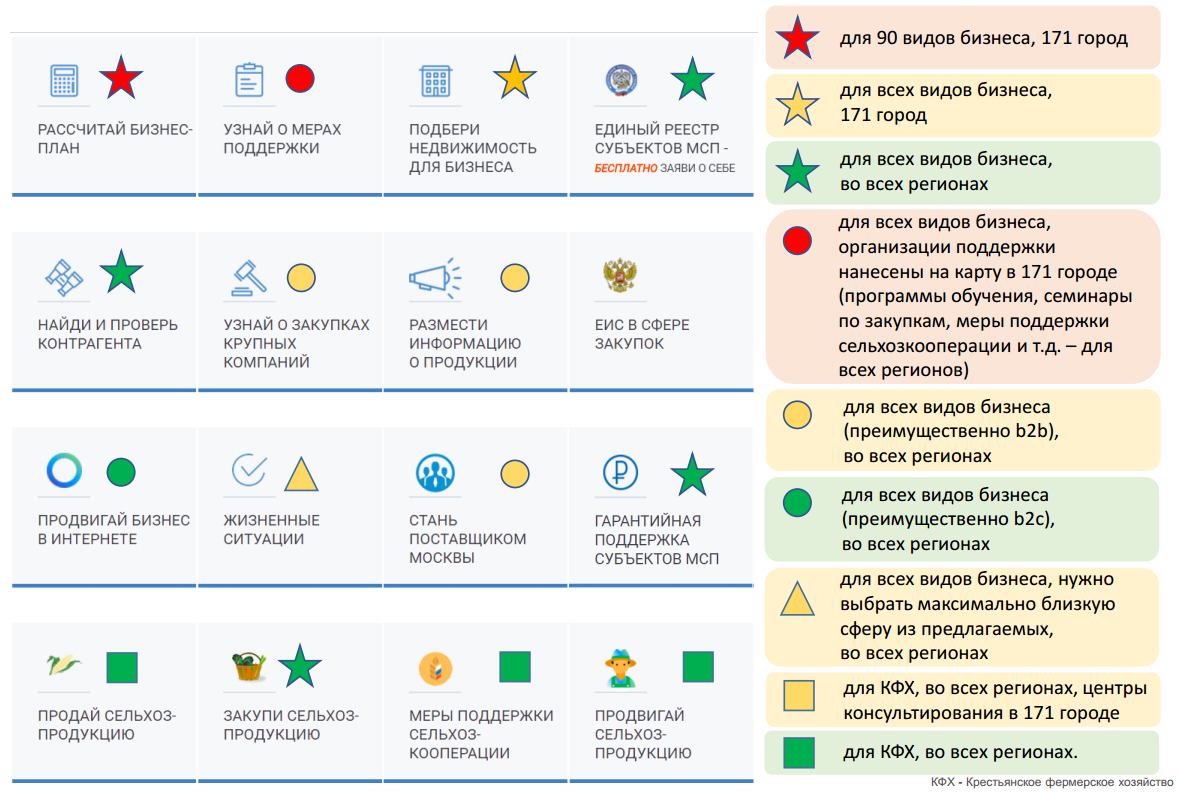 5
www.сайт.ru
[Speaker Notes: Сервисы Бизнес-навигатора МСП работают на основе официальных статистических данных, в том числе данных о средней заработной плате, налогах, других обязательных платежах. Параметры и виды наиболее востребованных бизнесов, которые включены в Бизнес-навигатор МСП, выбраны совместно с деловыми объединениями предпринимателей. Виды поддержки бизнеса проработаны с банками, организациями инфраструктуры поддержки бизнеса, государственными органами и местными властями]
Бизнес-навигатор МСП может помочь Вам
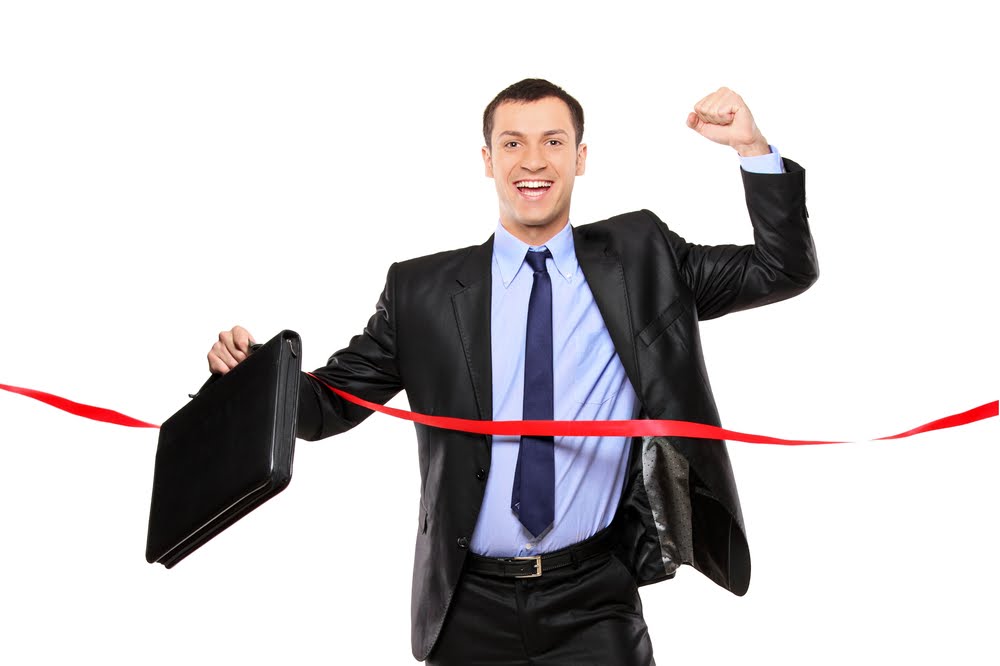 6
www.сайт.ru
Данные по регистрации на портале Бизнес-навигатора через МФЦ Ленинградской области
За 2017 год зарегистрировано на портале 6600 «Уникальных» субъектов МСП
С начала 2018 года зарегистрировано на портале     973 «Уникальных» субъектов МСП
7
www.сайт.ru
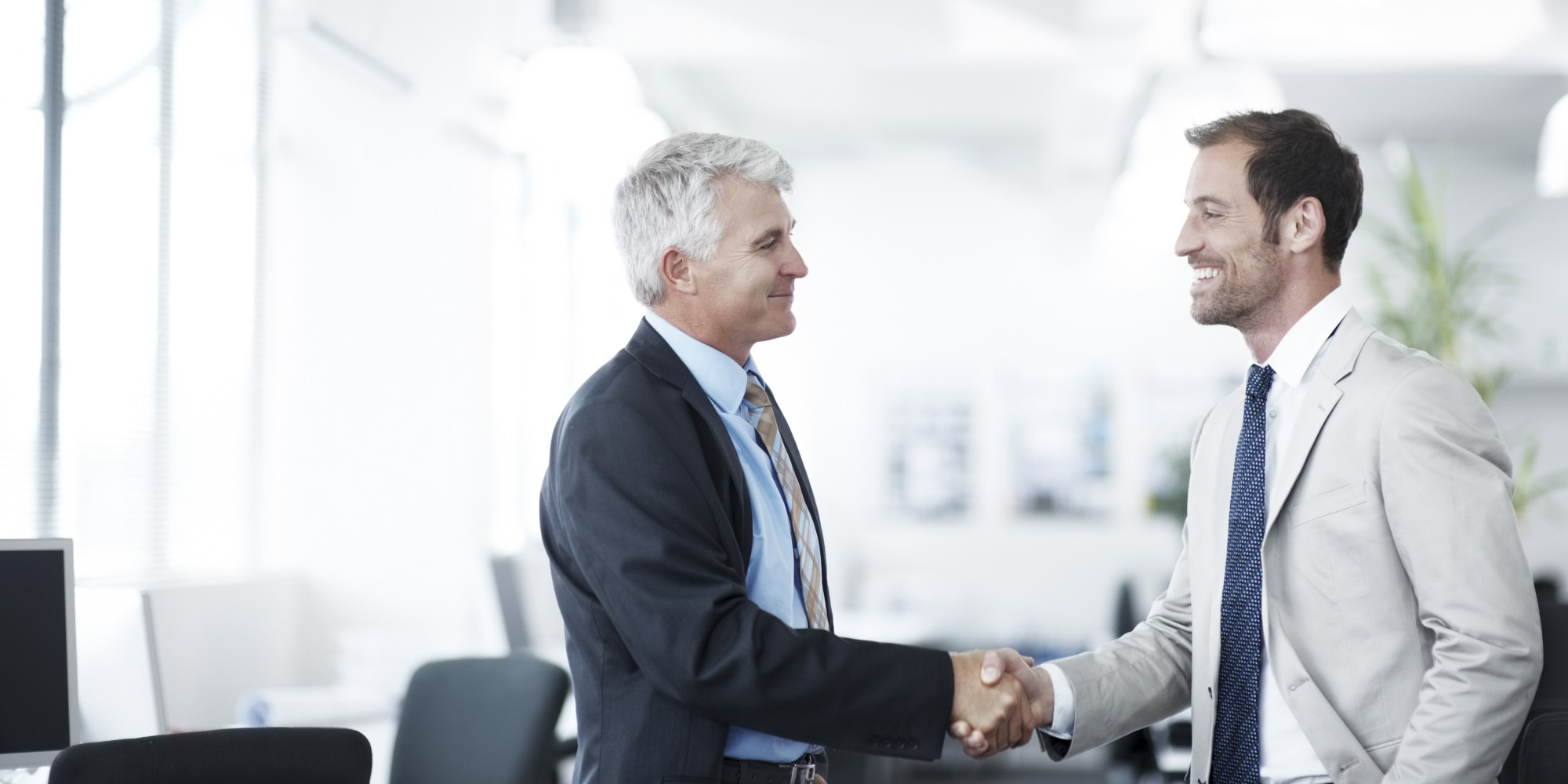 Для  всех желающих субъектов МСП
Регистрация возможна
в любом МФЦ Ленинградской области
Вам необходимо!
ФИО
Телефон
ИНН
Адрес электронной почты
8
www.сайт.ru
Специалисты МФЦ
9
www.сайт.ru
ИнформациЮ можно получить
АО «Корпорации «МСП»
8-800-100-1-100
бесплатный многоканальный телефонный номер

В ближайшем 
МФЦ Ленинградской области 
8-800-500-00-47
телефон единой справочной службы
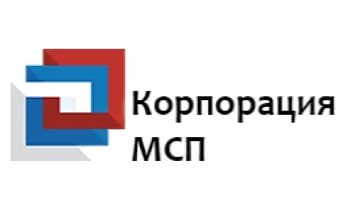 10
www.сайт.ru
[Speaker Notes: Консультации по работе с Бизнес-навигатором МСП Вы можете получить 
по бесплатному многоканальному телефонному номеру 8-800-100-1-100
В ближайшем МФЦ Ленинградской области, тел для консультаций 8-800-500-00-47
МФЦ для бизнеса]
Спасибозавнимание!
11